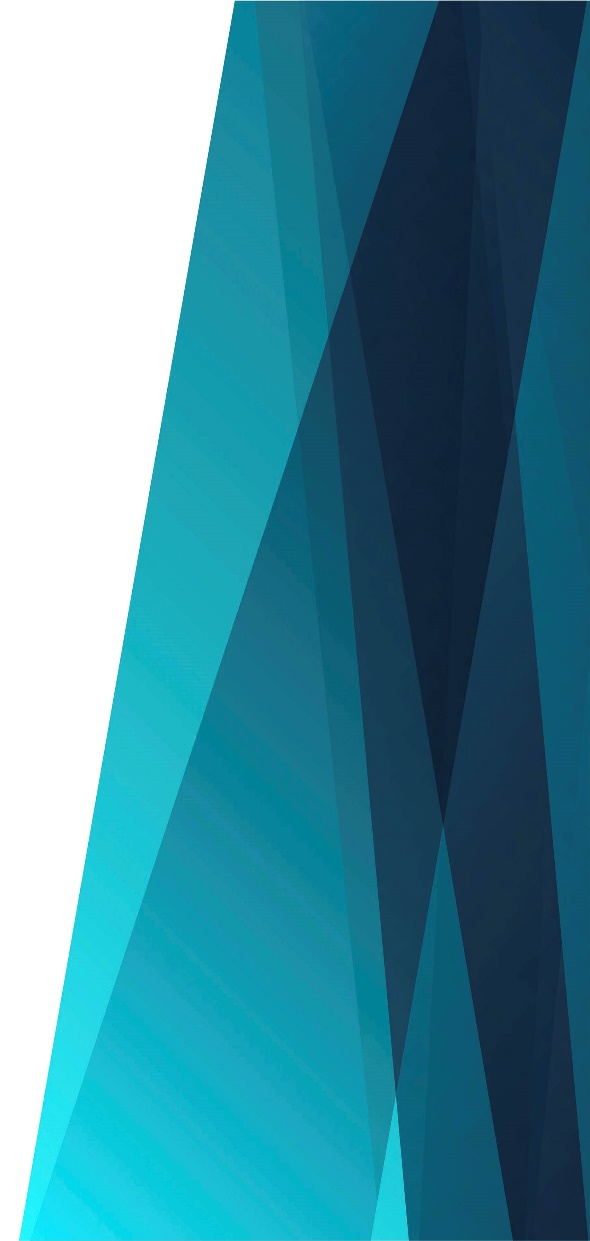 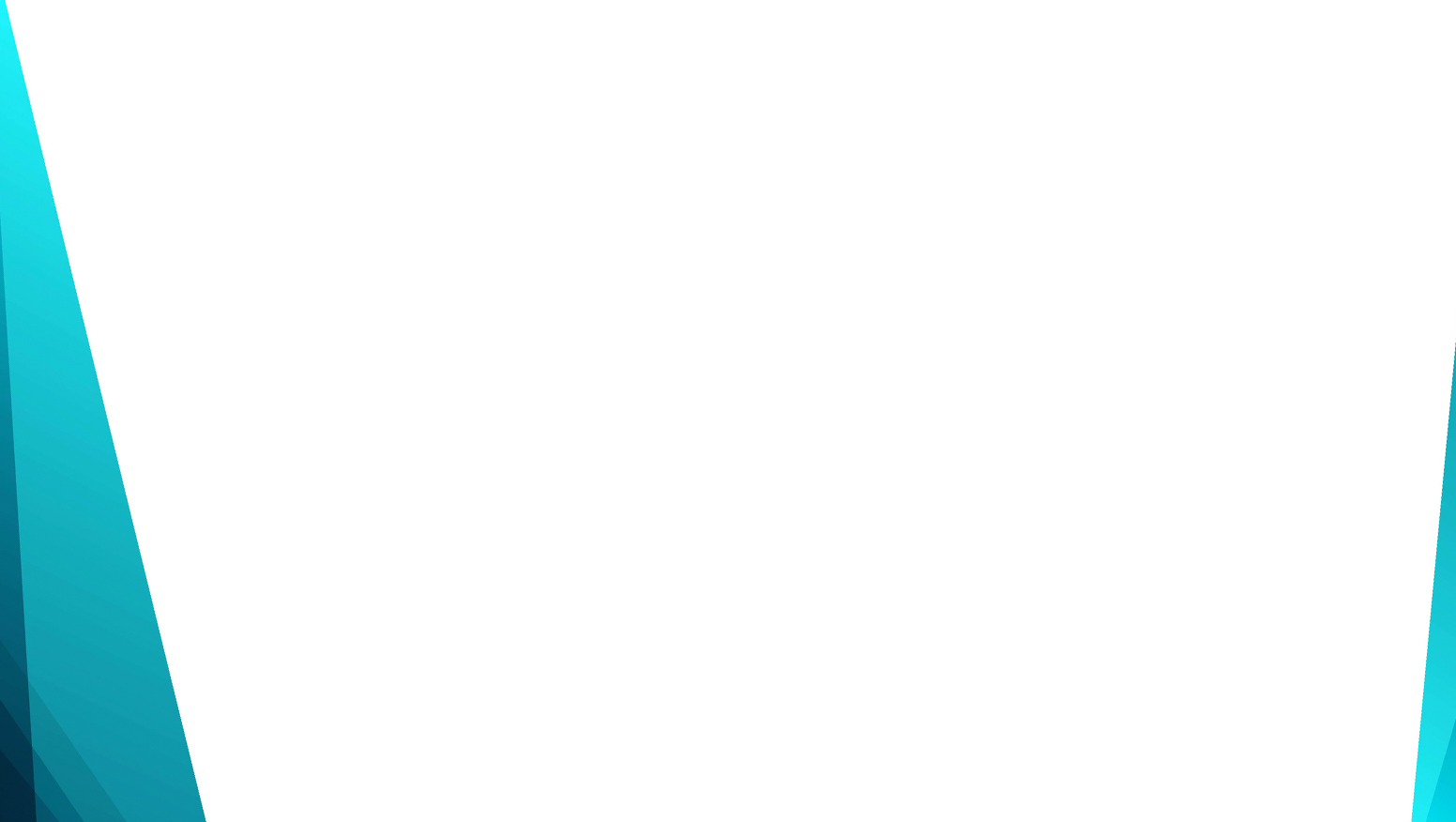 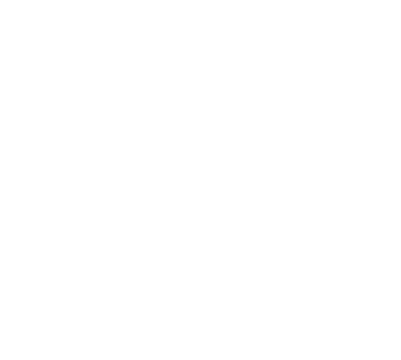 Однажды пришёлко Христу Никодим
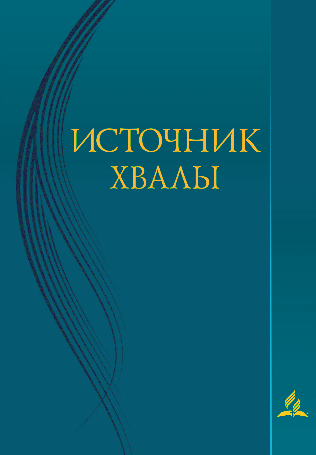 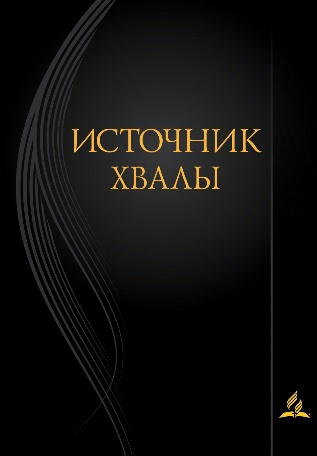 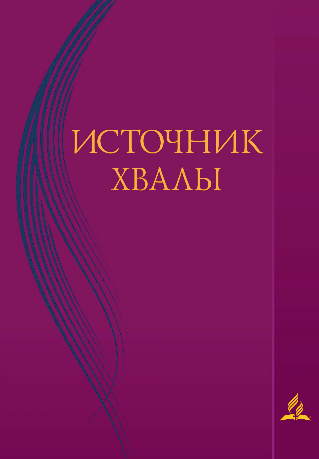 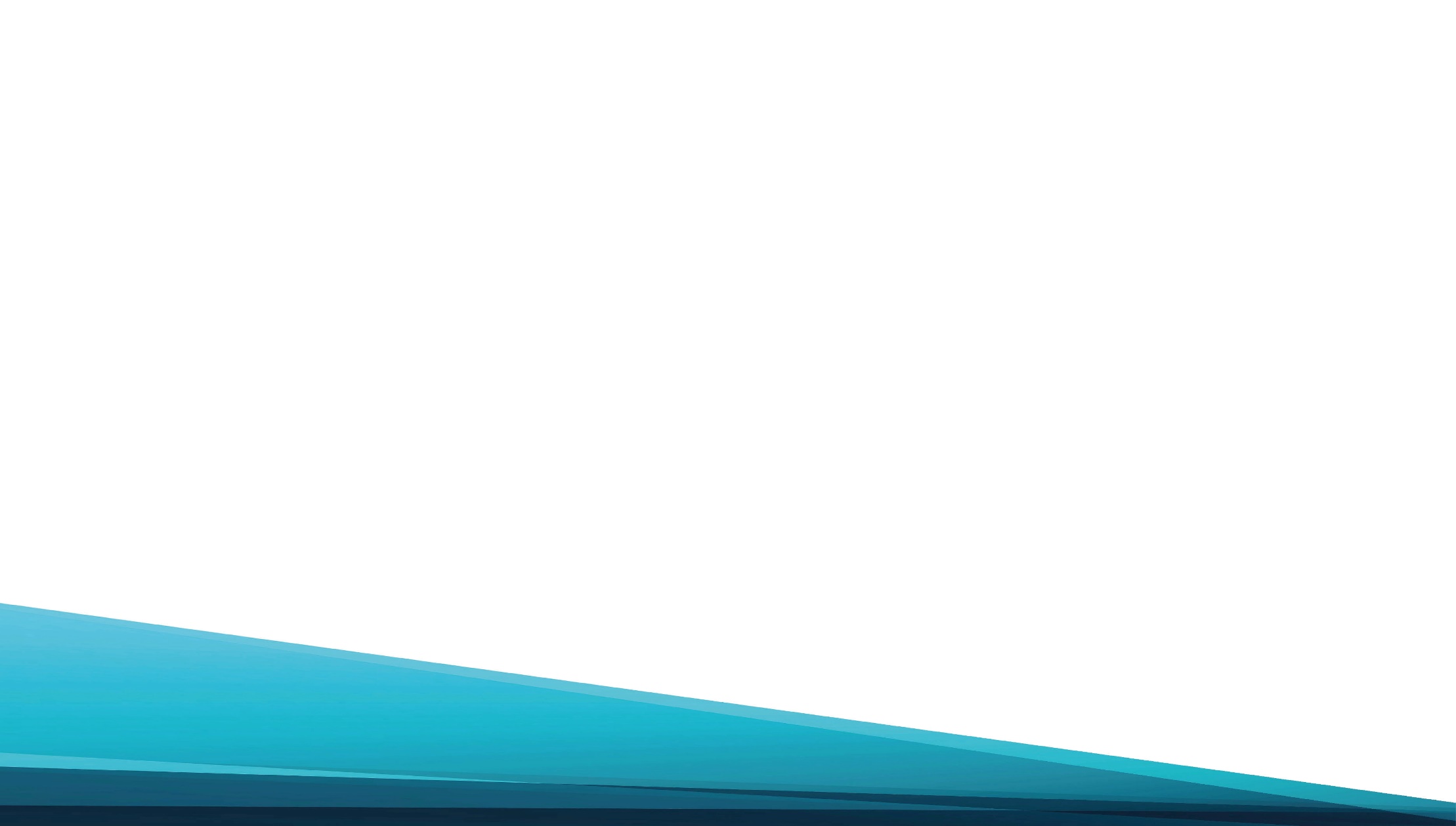 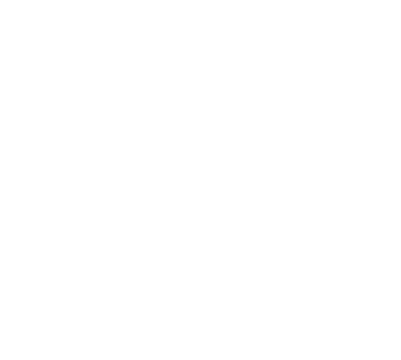 Однажды пришёл ко Христу Никодим
И стал о спасенье беседовать с Ним. 
И слово Христа прозвучало навек:
«Да будет от Духа рождён человек!»
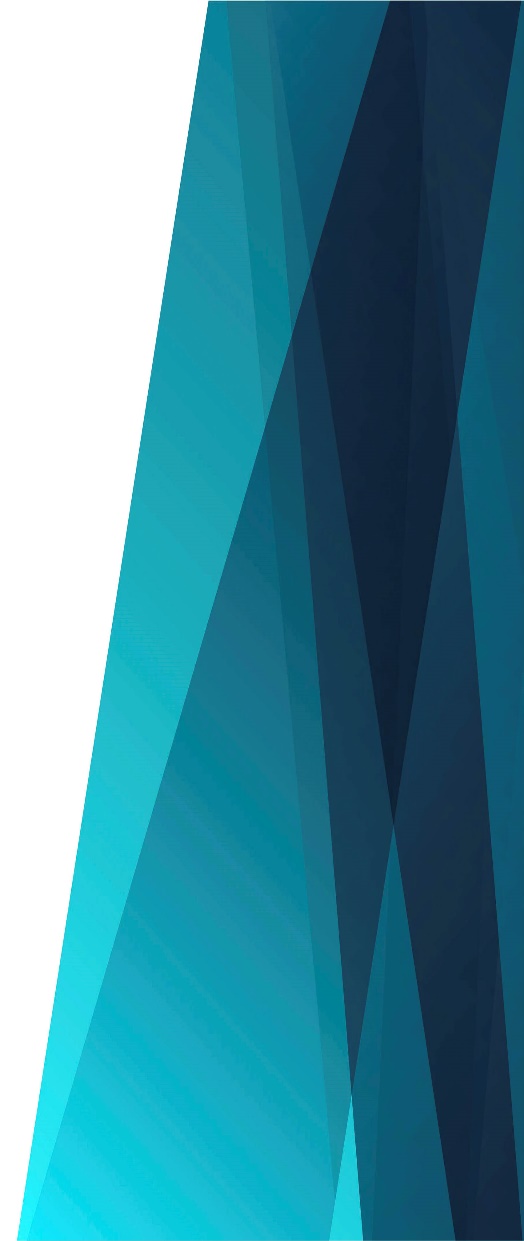 Припев: 
Кто свыше от Духа не будет 
рождён,
[муж. вторят] 
Кто свыше от духа не будет рождён,
Тот в Царствие Божье не будет введён,
[муж. вторят]
Тот в Царствие Божье не будет введён,
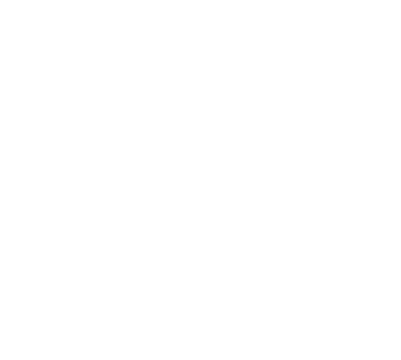 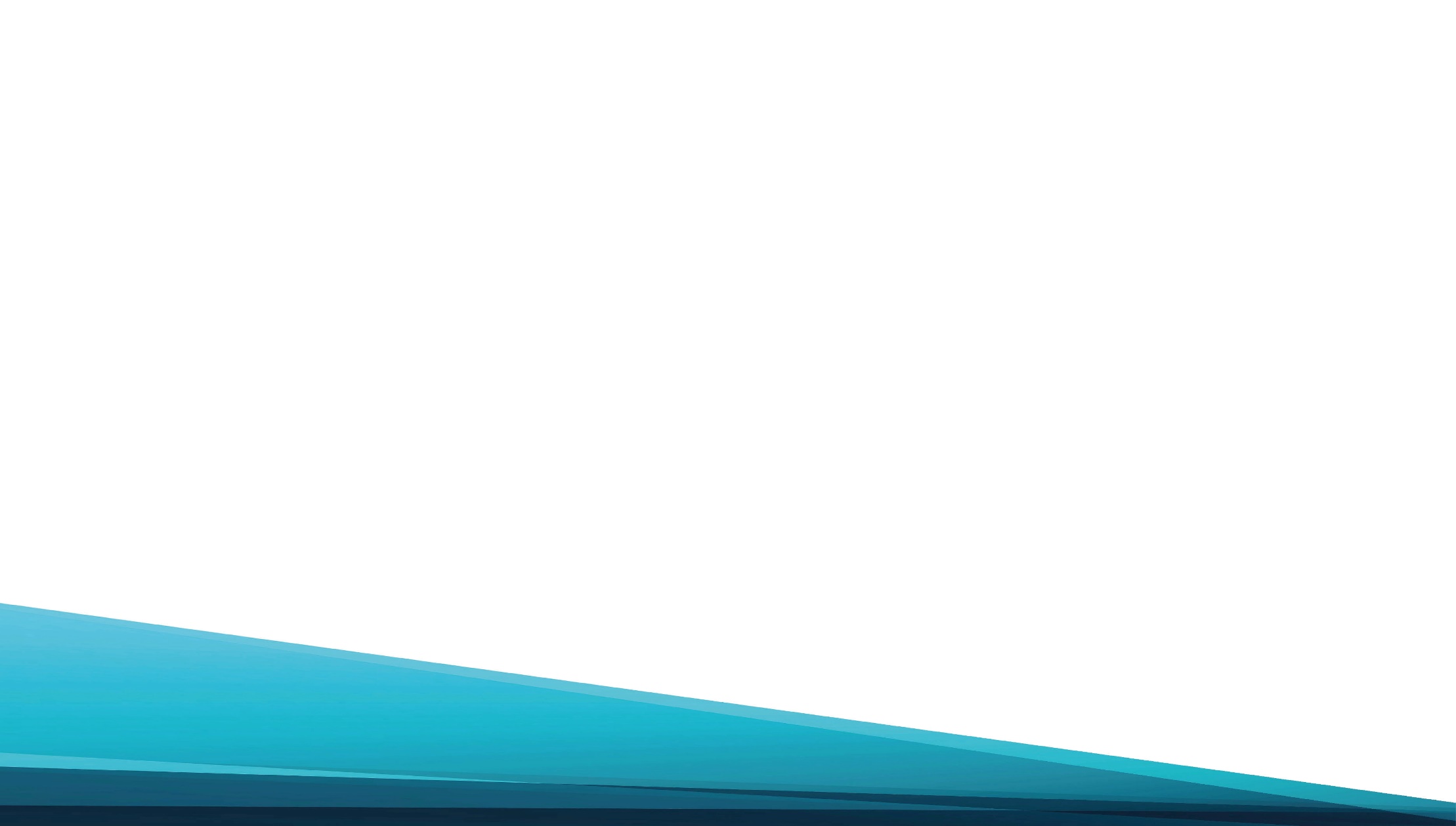 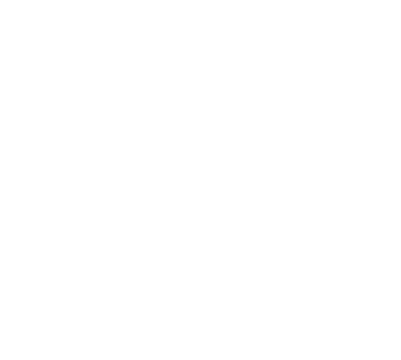 О грешник, с смиренною верой внемли,
Что Бог обещает пришельцу земли.
И слово Христа прозвучало навек:
«Да будет от Духа рождён человек!»
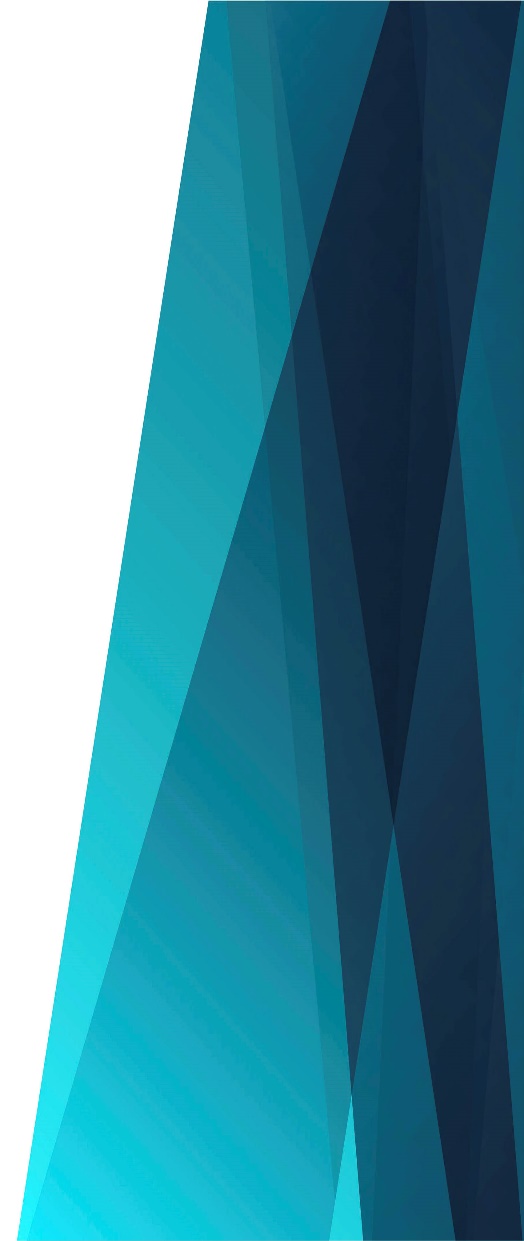 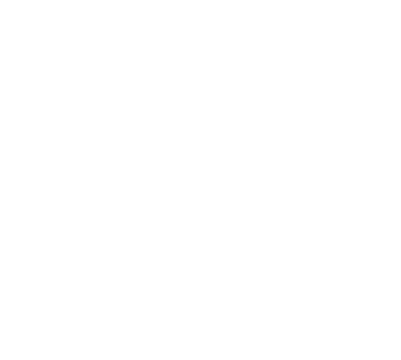 Припев: 
Кто свыше от Духа не будет 
рождён,
[муж. вторят] 
Кто свыше от духа не будет рождён,
Тот в Царствие Божье не будет введён,
[муж. вторят]
Тот в Царствие Божье не будет введён,
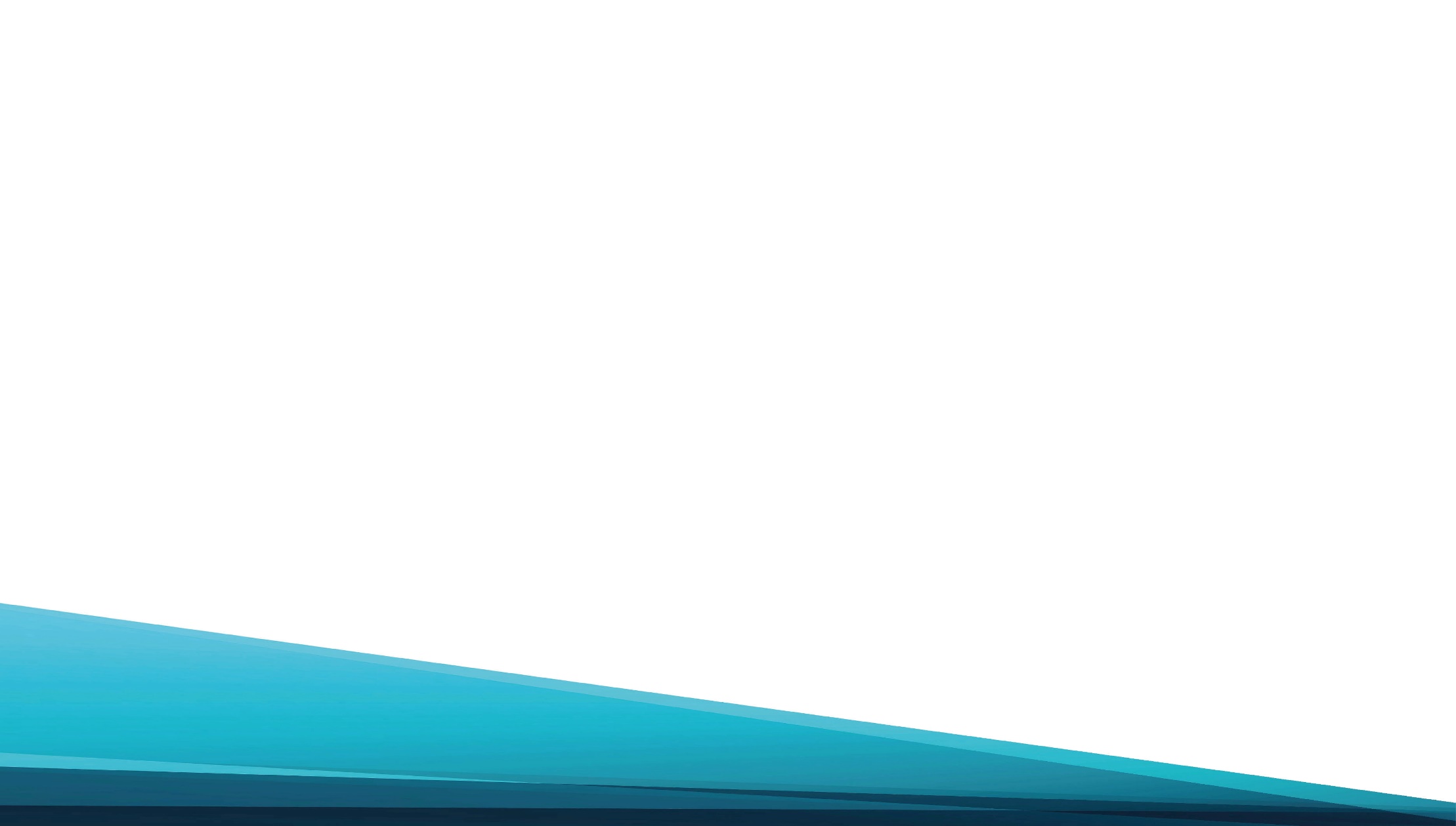 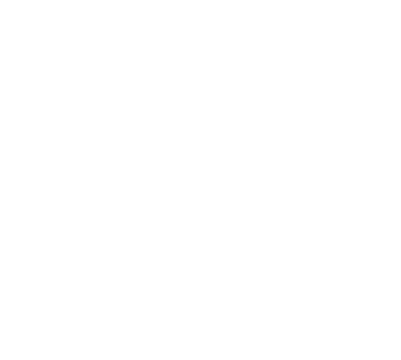 Кто хочет наследовать Царство Отца
И там ликовать в торжестве без конца,
Забыв все тревоги земные, как сон, 
Тот должен быть в сердце от Духа рождён.
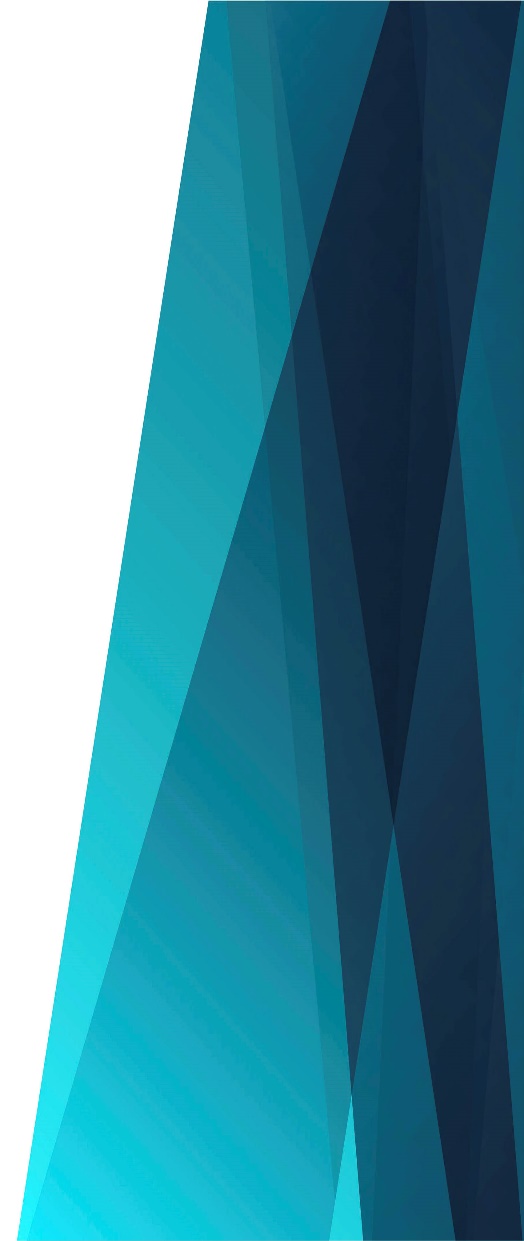 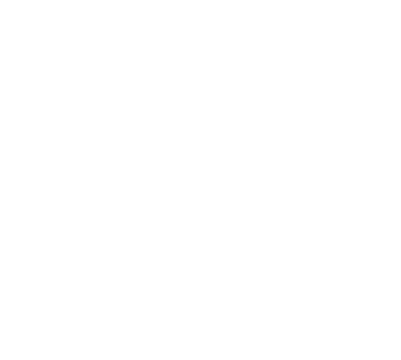 Припев: 
Кто свыше от Духа не будет 
рождён,
[муж. вторят] 
Кто свыше от духа не будет рождён,
Тот в Царствие Божье не будет введён,
[муж. вторят]
Тот в Царствие Божье не будет введён,